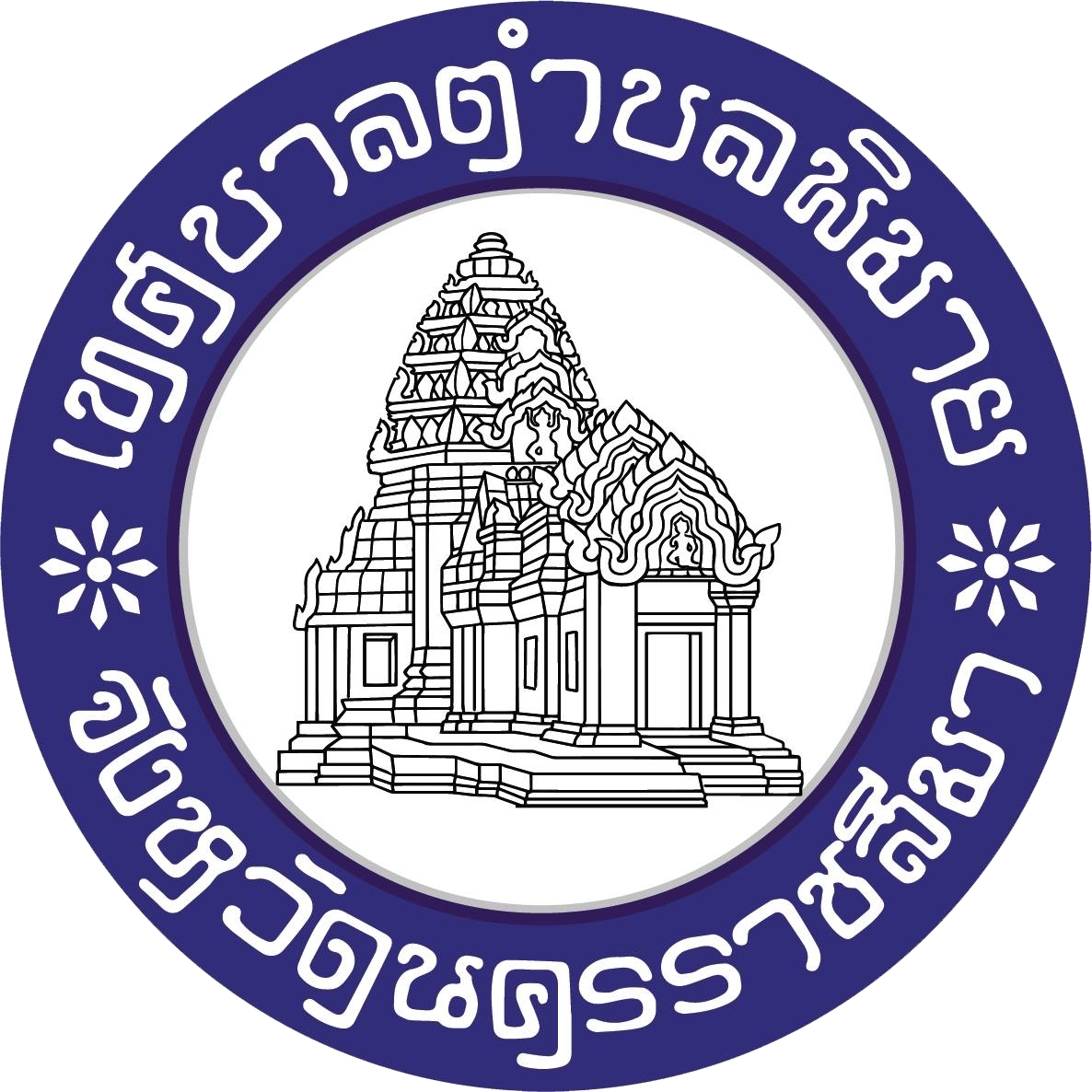 ปฐมนิเทศพนักงานใหม่เทศบาลตำบลพิมาย อำเภอพิมาย จังหวัดนครราชสีมา
วันที่ ๔ เมษายน ๒๕๖๗
เวลา ๐๙.๐๐ น.
ณ.ห้องประชุมหินทราย เทศบาลตำบลพิมาย
พระราชบัญญัติเทศบาล พ.ศ.296 แก้ไขเพิ่มเติมถึง (ฉบับที่ 14) พ.ศ.2562
โครงสร้างเทศบาล
สภาเทศบาล
คณะบริหาร
ส่วนราชการ
ปลัดเทศบาล
กองช่าง
กองสาธารณสุข
และสิ่งแวดล้อม
สำนัก
ปลัดเทศบาล
กองคลัง
กองการศึกษา
พระราชบัญญัติระเบียบบริหารงานบุคคลส่วนท้องถิ่น พ.ศ.๒๕๔๒
คณะกรรมการมาตรฐาน
การบริการงานบุคคลท้องถิ่น
(ก.ถ.)
คณะกรรมการกลางข้าราชการหรือ
พนักงานส่วนท้องถิ่น
(ก.กลาง)
คณะกรรมการข้าราชการส่วนจังหวัด
(ก.จ.)
พนักงานเทศบาล
พนักงานจ้าง
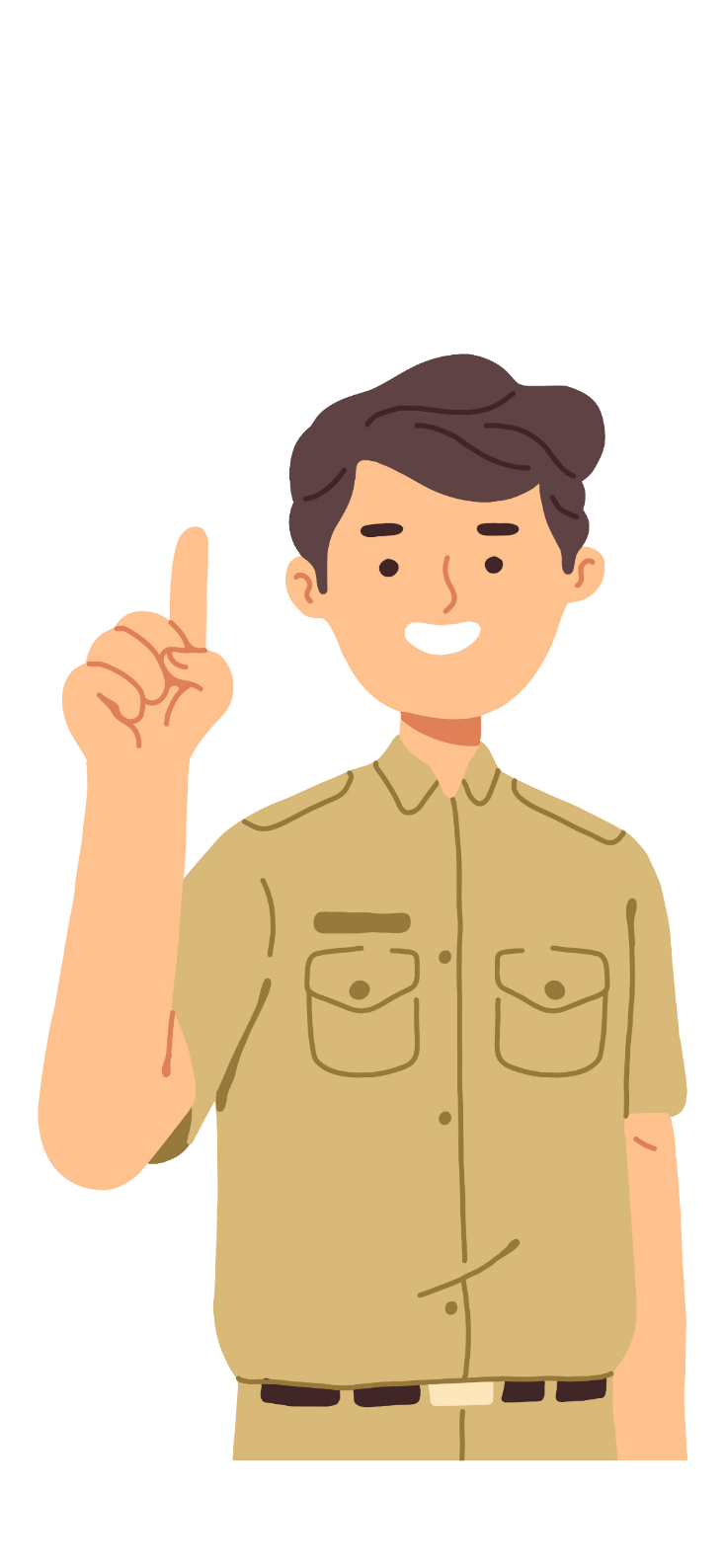 วิธีปฏิบัติราชการของพนักงานเทศบาล และพนักงานจ้าง
เวลาทำงานปกติ
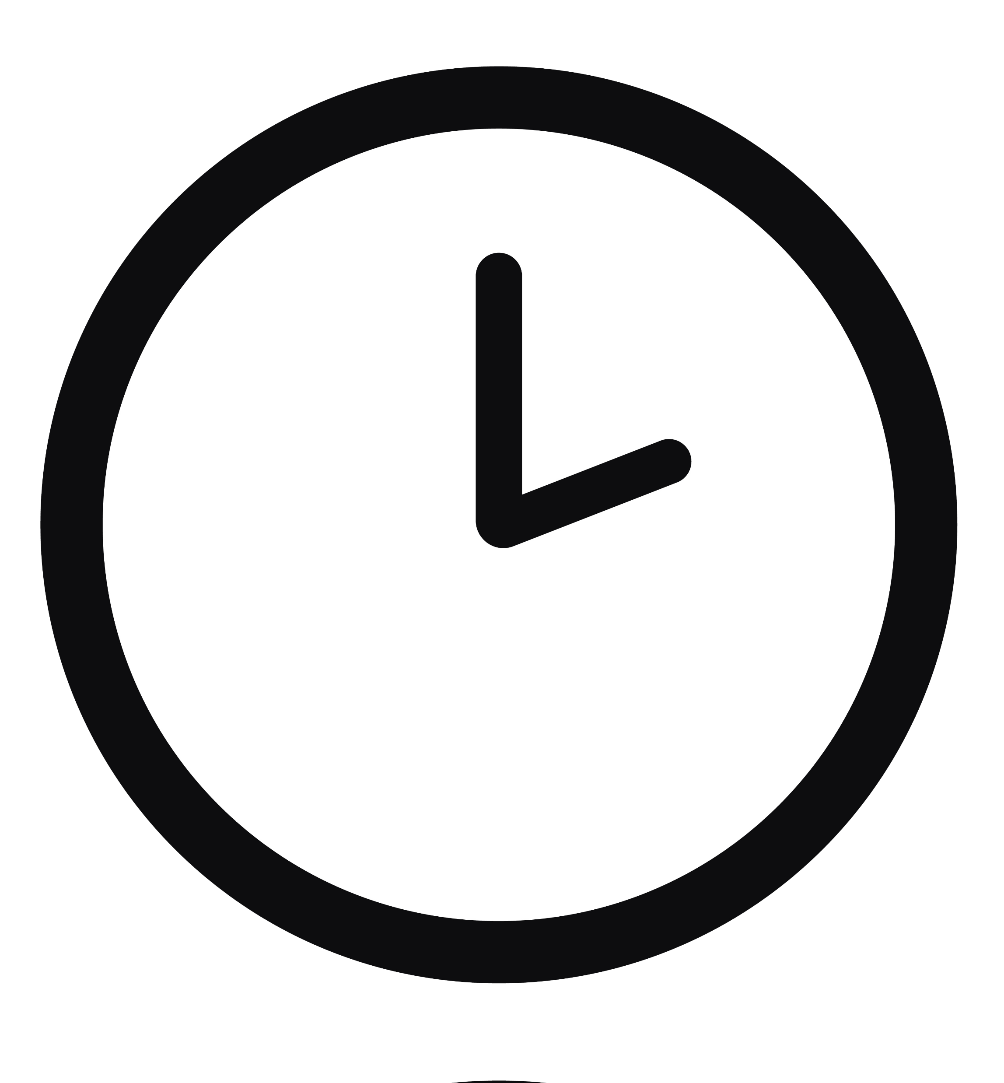 - พนักงานเทศบาล และพนักงานจ้าง ต้องมีวันทำงานปกติไม่น้อยกว่า ๒๐ วันต่อเดือน ทั้งนี้ให้เป็นไปตามที่คณะรัฐมนตรีกำหนดสำหรับข้าราชการพลเรือนโดยอนุโลม
- เทศบาลอาจสั่งให้พนักงานเทศบาล และพนักงานจ้างทำงานนอกเหนือจากวันทำงานปกติก็ได้ โดยเมื่อนับรวมกับวันทำงานปกติแล้ว ต้องไม่น้อยกว่า ๒๐ วันต่อเดือน
- พนักงานเทศบาล และพนักงานจ้างที่ปฏิบัติงาน ณ ศูนย์พัฒนาเด็กเล็ก ต้องเริ่มทำงานตั้งแต่เวลา ๐๗.๓๐ – ๑๕.๓๐ น. ของวันทำงานปกติ และวันทำงานนอกเหนือจากวันทำงานปกติ
- พนักงานเทศบาล และพนักงานจ้างที่ปฏิบัติงาน ณ สำนักงานเทศบาล ต้องเริ่มทำงานตั้งแต่เวลา ๐๘.๓๐ – ๑๖.๓๐ น. ของวันทำงานปกติ และวันทำงานนอกเหนือจากวันทำงานปกติ
- การปฏิบัติหน้าที่อยู่เวรรักษาการณ์ในสถานที่ราชการของเทศบาล ให้เป็นไปตามคำสั่งว่าด้วยเรื่องนั้นๆ
พนักงานเทศบาล และพนักงานจ้างรายใดไม่ปฏิบัติตามที่กล่าวมาถือว่าเทางวินัยเป็นความผิด
การแต่งกาย
การแต่งกายของพนักงานเทศบาล พนักงานจ้าง และพนักงานจ้างเหมา เพื่อมาปฏิบัติราชการให้ถือปฏิบัติดังนี้
๑) วันจันทร์ ให้แต่งกายเสื้อสีเหลือง (เพื่อเฉลิมพระเกียรติพระบาทสมเด็จพระเจ้าอยู่หัว เนื่องในโอกาสมหามงคลเฉลิม
พระชนมพรรษา ๖ รอบ ๒๘ กรกฎาคม ๒๕๖๗ ) 
๒) วันอังคารให้แต่งกายด้วยชุดเครื่องแบบกากีคอพับ
๓) วันพุธ – วันพฤหัสบดี ให้แต่งกายชุดวอร์ม หรือชุดสุภาพ 
๔) วันศุกร์ ให้แต่งกายด้วยชุดผ้าไทย
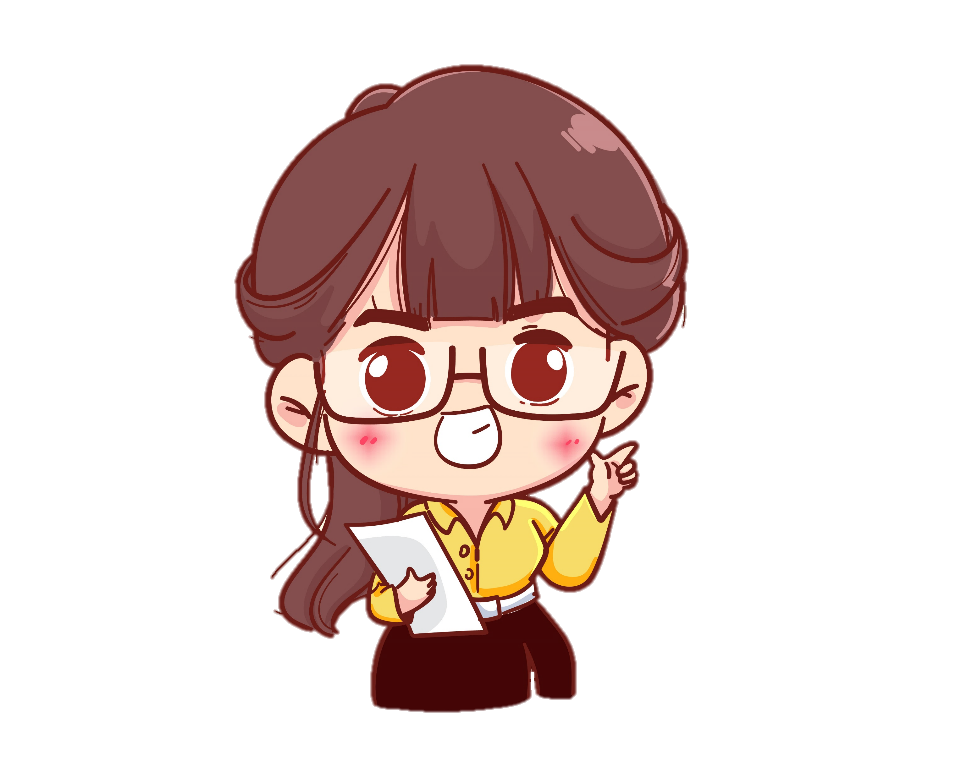 การไปราชการ  การเข้าร่วมประชุม  สัมมนา  การอบรม
การไปราชการ การเข้าร่วมประชุม สัมมนา การอบรม ให้ขออนุญาตผู้บังคับบัญชาตามลำดับชั้น ผ่านปลัดเทศบาล และนายกเทศมนตรีเป็นผู้อนุญาต และต้องแจ้ง งานการเจ้าหน้าที่ สำนักปลัดเทศบาล ทุกครั้ง 
เพื่อประโยชน์ในการรายงานจำนวนกำลังคนในแต่ละวันต่อผู้บังคับบัญชา
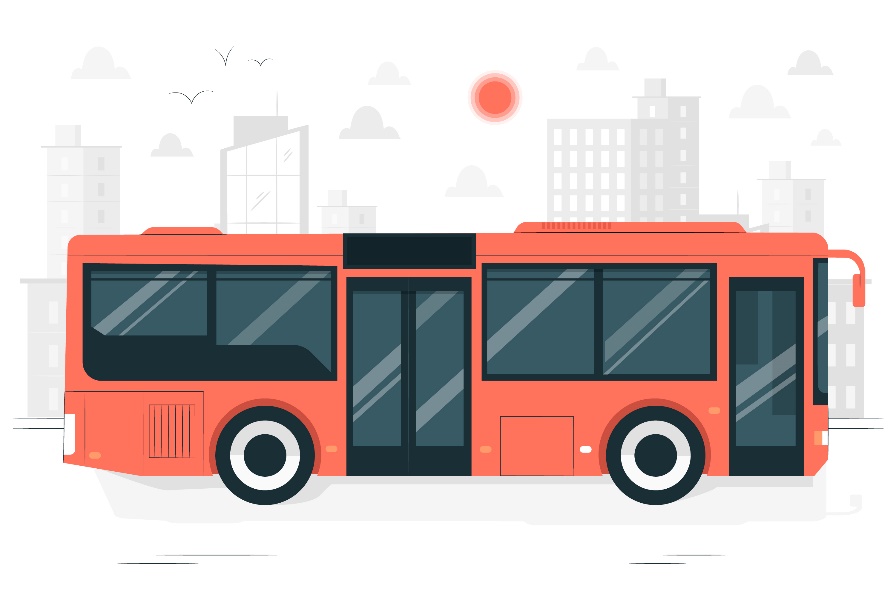 สวัสดิการพนักงานส่วนท้องถิ่น
สวัสดิการพนักงานส่วนท้องถิ่น
การรักษาพยาบาล
เงินรางวัล
การศึกษาบุตร
เงินทำขวัญ
การลา
เครื่องราชอิสริยาภรณ์
เงินสวัสดิการ ๓ จ.ภาคใต้
เงินเดือน,ค่าตอบแทน
ค่าเช่าบ้าน
การเดินทางไปราชการ
เงินสวัสดิการพื้นที่พิเศษ
บำเหน็จบำนาญ
ค่ารักษาพยาบาล
ระเบียบกระทรวงมหาดไทยว่าด้วยสวัสดิการเกี่ยวกับการรักษาพยาบาลของพนักงานท้องถิ่น พ.ศ.๒๕๕๗ แก้ไขเพิ่มเติมถึง 
(ฉบับที่ ๒) พ.ศ.๒๕๖๑
ผู้มีสิทธิ
พนักงานส่วนท้องถิ่น และลูกจ้างประจำขององค์กรปกครองส่วนท้องถิ่นแต่ไม่หมายความ    
         รวมถึงพนักงานจ้าง
(๒) ผู้ได้รับบำนาญตามกฎหมายว่าด้วยบำเหน็จบำนาญข้าราชการส่วนท้องถิ่น
(๓) นายกองค์การบริหารส่วนจังหวัด นายกเทศมนตรี และนายกองค์การบริหารส่วนตำบล
ค่ารักษาพยาบาล
บุคคลในครอบครัว
(๑) บุตรชอบด้วยกฎหมายของผู้มีสิทธิซึ่งยังไม่บรรลุนิติภาวะ หรือบรรลุนิติภาวะแล้วแต่เป็นคนไร้ความสามารถหรือเสมือนไร้ความสามารถซึ่งอยู่ในความอุปการะเลี้ยงดูของผู้มิสิทธิ แต่ทั้งนี้ไม่รวมถึงบุตรบุญธรรมหรือบุตรซึ่งได้ยกเป็นบุตรบุญธรรมของบุคคลอื่น
(๒) คู่สมรสที่ชอบด้วยกฎหมายของผู้มีสิทธิ
(๓) บิดาหรือมารดาที่ชอบด้วยกฎหมายของผู้มีสิทธิ
หน่วยจัดบริการเบิกจ่ายตรง
- สำนักงานหลักประกันสุขภาพแห่งชาติ
ค่ารักษาพยาบาล
ค่ารักษาพยาบาล
๑. ค่ายา ค่าเลือดและส่วนประกอบของเลือด 
๒. ค่าอวัยวะเทียมและอุปกรณ์ในการบำบัดรักษาโรค 
๓. ค่าบริการทางการแพทย์ ค่าตรวจ ค่าวิเคราะห์โรค 
๔. ค่าห้องและค่าอาหาร 
๕. ค่าตรวจสุขภาพประจำปี 
๖. ค่าส่งเสริมสุขภาพและป้องกันโรค 
๗. ค่าฟื้นฟูสมรรถภาพร่างกายและจิตใจ
ค่ารักษาพยาบาล
หลักเกณฑ์และอัตรา
๑. สถานพยาบาลของทางราชการ ทั้ง OP&IP ให้เบิกได้เต็มจำนวน โดยค่าอุปกรณ์และอวัยวะเทียม ค่าห้องค่าอาหาร เบิกได้ตามที่กระทรวงการคลังกำหนด 
๒. สถานพยาบาลเอกชน เฉพาะ IP กรณีอุบัติเหตุฉุกเฉิน ค่าอุปกรณ์อวัยวะเทียม ค่าห้องค่าอาหาร เบิกได้เช่นเดียวกับสถานพยาบาลของทางราชการและค่ารักษาพยาบาลอื่นๆเบิกได้ครึ่งหนึ่งของที่ จ่ายจริง แต่ไม่เกิน ๓,๐๐๐ บาท 
๓. กรณีสถานพยาบาลของทางราชการส่งตัวไปสถานบริการเอกชนเนื่องจากความจำเป็น ให้เบิกค่า รักษาพยาบาลได้ตามที่กระทรวงการคลังกำหนด 
๔. กรณีเจ็บป่วยฉุกเฉินตามกฎหมายว่าด้วยการแพทย์ฉุกเฉิน
การเบิกค่ารักษาพยาบาล
โรงพยาบาล
รพ.รัฐ
รพ.เอกชน
OP&IP
IPAE
ค่าอวัยวะเทียมอุปกรณ์บำบัดรักษาโรคค่าห้องและค่าอาหาร
ค่ารักษาพยาบาลอื่นๆ
ค่ารักษาพยาบาลอื่นๆ
เบิกได้ตามที่กระทรวงการคลังกำหนด
เต็มจำนวนเท่าที่จ่ายจริง
การศึกษาบุตร
ระเบียบ ข้อกฎหมาย
- ระเบียบกระทรวงมหาดไทยว่าด้วยว่าด้วยเงินสวัสดิการเกี่ยวกับการศึกษาของบุตรพนักงานส่วนท้องถิ่น พ.ศ.๒๕๖๓
ผู้มีสิทธิ์
(๑) พนักงานส่วนท้องถิ่น หรือลูกจ้างประจำ ซึ่งได้รับเงินเดือนหรือค่าจ้างประจำจากเงินงบประมาณรายจ่าย  งบบุคลากรขององค์กรปกครองส่วนท้องถิ่น หรือเงินอุดหนุนที่รัฐบาลจัดสรร ให้แก่องค์กรปกครองส่วนท้องถิ่น แต่ไม่หมายความรวมถึงพนักงานจ้าง 
(๒) ผู้ได้รับบำนาญปกติ หรือผู้ได้รับบำนาญพิเศษเพราะเหตุทุพพลภาพ ตามกฎหมายว่าด้วยบำเหน็จบำนาญข้าราชการส่วนท้องถิ่น หรือกฎหมายว่าด้วยกองทุนบำเหน็จบำนาญข้าราชการส่วนท้องถิ่น 
(๓) ผู้บริหารท้องถิ่น
การศึกษาบุตร
ให้ผู้มีสิทธิเบิกค่าเล่าเรียนบุตรโดยชอบด้วยกฎหมาย คนที่ 1 ถึงคนที่ 3 เรียงลำดับก่อนหลัง และอายุไม่เกิน 25 ปีบริบูรณ์ หากบุตรคนหนึ่งคนใด
- ตาย 
- พิการ จนไม่สามารถเล่าเรียนได้ 
- เป็นคนไร้ความสามารถหรือเสมือนไร้ความสามารถ มิได้ศึกษาในสถานศึกษาที่มีสิทธิได้รับสวัสดิการ 
- วิกลจริตหรือจิตฟั่นเฟือนไม่สมประกอบก่อนอายุครบ ๒๕ ปีบริบูรณ์ 
*ให้บุตรคนถัดไปมีสิทธิได้รับเงินสวัสดิการแทนได้*
การศึกษาบุตร
สถานศึกษาราชการ
• หลักสูตรไม่สูงกว่าอนุปริญญาหรือเทียบเท่า และหลักสูตรแยกต่างหากจากหลักสูตรปริญญาตรี ให้ได้เต็มตามจำนวนที่จ่ายจริง 
• หลักสูตรปริญญาตรี ให้ได้รับเต็มจำนวนที่จ่ายจริง
สถานศึกษาเอกชน
• หลักสูตรไม่สูงกว่ามัธยมศึกษาตอนปลายหรือเทียบเท่า ให้ได้รับเต็มจำนวนตามที่จ่ายจริง 
• หลักสูตรสูงกว่ามัธยมศึกษาตอนปลายหรือเทียบเท่า แต่ไม่สูงกว่าอนุปริญญา หรือเทียบเท่าให้ได้รับ   
  ครึ่งหนึ่งของจำนวนที่จ่ายจริง 
• หลักสูตรปริญญาตรี ให้ได้รับครึ่งหนึ่งของจำนวนที่จ่ายจริง
เงื่อนไข 
• ต้องเป็นไปตามประเภทและไม่เกินอัตราที่กระทรวงการคลังกำหนด สำหรับบุตรที่ศึกษาใน  
  สถานศึกษา ของทางราชการหรือเอกชน 
• หลักสูตรปริญญาตรี ต้องเป็นการศึกษาในระดับปริญญาตรี เป็นหลักสูตรแรก
เงินประโยชน์ตอบแทนอื่น (เงินรางวัล)
ระเบียบ ข้อกฎหมาย
• ระเบียบกระทรวงมหาดไทย ว่าด้วยการกำหนดให้เงินประโยชน์ตอบแทนอื่นเป็นรายจ่ายที่องค์กรปกครองส่วนท้องถิ่นอาจจ่ายได้ พ.ศ. ๒๕๕๙ แก้ไขเพิ่มเติมถึง(ฉบับที่ ๒) พ.ศ.๒๕๖๔
• ประกาศคณะกรรมการกลางพนักงานเทศบาล เรื่อง กำหนดมาตรฐานทั่วไปเกี่ยวกับหลักเกณฑ์ เงื่อนไข และวิธีการกำหนดเงินประโยชน์ตอบแทนอื่นเป็นกรณีพิเศษอันมีลักษณะเป็นเงินรางวัลประจำปีสำหรับพนักงานเทศบาล ลูกจ้าง และพนักงานจ้างของเทศบาล พ.ศ.๒๕๕๘
ผู้มีสิทธิได้รับเงินรางวัลประจำปี
เป็นพนักงานเทศบาล พนักงานครูและบุคลากรทางการศึกษา ลูกจ้างประจำ หรือพนักงานจ้าง
คุณสมบัติของผู้มีสิทธิได้รับเงินประโยชน์ตอบแทน
- มีระยะเวลาการปฏิบัติงานจริงในเทศบาลแห่งเดียวกันของปีที่เสนอขอรับการประเมิน รวมกันไม่น้อยกว่า ๘ เดือน โดยไม่จำเป็นต้องมีระยะเวลาการปฏิบัติงานติดต่อกัน
- พนักงานเทศบาล หรือลูกจ้างประจำ ต้องได้รับการเลื่อนขั้นเงินเดือนหรือค่าจ้าง รวมทั้งปีไม่น้อยกว่าหนึ่งขั้น 
- พนักงานครูและบุคลากรทางการศึกษา ต้องได้รับการเลื่อนเงินเดือน รวมทั้งปีไม่น้อยกว่าร้อยละสี่ 
- กรณีพนักงานจ้าง ต้องได้รับคะแนนการประเมินผลการปฏิบัติงานเฉลี่ยทั้งปีไม่น้อยกว่าระดับดีขึ้นไป รวมถึงกรณีพนักงานจ้างที่มีอายุครบ ๖๐ ปี หรือ ๗๐ ปีที่ต้องพ้นสภาพ
เงินประโยชน์ตอบแทนอื่น (เงินรางวัล)
เทศบาลที่มีสิทธิจ่ายเงินรางวัลประจำปี ต้องได้รับคะแนนการประเมินผลการปฏิบัติราชการ   
ตามแบบประเมินประสิทธิภาพและประสิทธิผลการปฏิบัติราชการ (ตัวชี้วัด) 
ไม่น้อยกว่าร้อยละ ๗๕
เงินทำขวัญ
• ระเบียบกระทรวงการคลังว่าด้วยเงินทำขวัญข้าราชการ และลูกจ้าง พ.ศ.2546 
• ระเบียบคณะกรรมการว่าด้วยหลักเกณฑ์และวิธีการขอรับเงินทำขวัญและการพิจารณาเงินทำขวัญ ข้าราชการ และลูกจ้าง พ.ศ.2550 
• ประกาศคณะกรรมการกลางพนักงานเทศบาล เรื่อง เงินทำขวัญข้าราชการ พนักงานส่วนท้องถิ่นและ ลูกจ้างขององค์กรปกครองส่วนท้องถิ่น ลงวันที่ 30 มิถุนายน 2547
เงินทำขวัญ
เงื่อนไข
• ข้าราชการหรือลูกจ้างผู้ใดได้รับอันตรายหรือเจ็บป่วยจนพิการหรือสูญเสีย 
  อวัยวะเพราะเหตุปฏิบัติ ราชการในหน้าที่ 
• ยังสามารถรับราชการต่อไปได้ 
• เงินทำขวัญตามอัตราที่กระทรวงการคลังกำหนด
ค่าเช่าบ้าน
ระเบียบ ข้อกฎหมาย
• ระเบียบกระทรวงมหาดไทยว่าด้วยค่าเช่าบ้านของข้าราชการส่วนท้องถิ่น พ.ศ.2548 และที่แก้ไขเพิ่มเติม ถึง (ฉบับที่ 4) พ.ศ.2562
ผู้มีสิทธิได้รับค่าเช่าบ้าน
ข้าราชการส่วนท้องถิ่นที่ได้รับคำสั่งให้ไปประจำสำนักงานในต่างท้องที่ มีสิทธิได้รับค่าเช่าบ้านข้าราชการ เท่าที่ต้องจ่ายจริงตามที่สมควรแก่สภาพแห่งบ้าน แต่อย่างสูงไม่เกินจำนวนเงินที่กำหนดไว้ตามบัญชีอัตราค่าเช่าบ้านข้าราชการ      ตามระเบียบ ยกเว้น อปท.ได้จัดที่พักอาศัยให้อยู่แล้ว ,มีเคหะสถานอันเป็นกรรมสิทธิ์ของตนเองหรือ คู่สมรสในท้องที่นั้น ข้าราชการส่วนท้องถิ่นผู้ที่ได้รับคำสั่งให้เดินทางไปประจำสำนักงานในท้องที่ที่เริ่มรับราชการครั้งแรกหรือ ท้องที่ ที่กลับเข้ารับราชการใหม่ ให้เริ่มมีสิทธิได้รับค่าเช่าบ้านราชการเมื่อได้รับคำสั่งเดินทางไปประจำ สำนักงานใหม่ต่างท้องที่
ค่าใช้จ่ายเดินทางไปราชการ
ผู้มีสิทธิ
พนักงานส่วนท้องถิ่น ลูกจ้างและพนักงานจ้าง นายกและรองนายกองค์กรปกครองส่วนท้องถิ่น 
ประธานสภาองค์กรปกครองส่วนท้องถิ่น สมาชิกสภาองค์กรปกครองส่วนท้องถิ่น 
เลขานุการและที่ปรึกษานายกองค์กรปกครองส่วนท้องถิ่น
ค่าใช้จ่ายเดินทางไปราชการ
ผู้มีสิทธิ
พนักงานส่วนท้องถิ่น ลูกจ้างและพนักงานจ้าง นายกและรองนายก อปท. ประธานสภา อปท. สมาชิกสภา อปท. เลขานุการและที่ปรึกษานายก อปท.
ผู้มีอำนาจอนุญาตในการเดินทางไปราชการ
ผู้ว่าราชการจังหวัด
ผู้บริหารท้องถิ่น
ประธานสภาท้องถิ่น
รองนายก อปท.  
ที่ปรึกษาและเลขานุการนายก อปท. 
ข้าราชการ/พนักงานส่วนท้องถิ่นรวมถึงลูกจ้างและพนักงานจ้าง
ผู้บริหารและประธานสภาท้องถิ่น
สมาชิกท้องถิ่น
ค่าใช้จ่ายในการเดินทางไปราชการ
เบี้ยเลี้ยงเดินทาง
ค่าเช่าที่พัก
ค่าพาหนะ
ค่าใช้จ่ายอื่นที่จำเป็น
การลา
ประเภทการลา
ลาป่วย
ลาคลอดบุตร
ลากิจส่วนตัว
ลาพักผ่อน
ลาอุปสมบท หรือลาไปประกอบพิธีฮัจย์
ลาเข้ารับการตรวจเลือก หรือเข้ารับการเตรียมพล
ลาไปศึกษา ฝึกอบรม ดูงานหรือปฏิบัติการวิจัย
กรรปฏิบัติงานในองค์กรระหว่างประเทศ
ลาติดตามคู่สมรส
ผู้มีอำนาจอนุญาตการลา
นายก อปท.
ปลัด อปท.
ผู้อำนวยการกอ
-ลาป่วย (๖๐ วัน)
-ลากิจส่วนตัว (๓๐วัน)
-ลาคลอดบุตร
-ลาพักผ่อน
-ลาป่วย (๑๒๐)
-ลากิจส่วนตัว (๔๕วัน)
-ลาคลอดบุตร
-ลาพักผ่อน
-ลาป่วย		-ลาคลอดบุตร
-ลากิจส่วนตัว	-ลาพักผ่อน
-ลาอุปสมบท	-ลาเข้ารับการตรวจเลือก
-ลาไปศึกษา ฝึกอบรม
-การไปปฏิบัติติงงานในองค์กรต่างประเทศ
-ลาติดตามคู่สมรส
พนักงานจ้าง
“พนักงานจ้าง” หมายความว่า ลูกจ้างของเทศบาล ตามพระราชบัญญัติระเบียบบริหารงานบุคคล ส่วนท้องถิ่น พ.ศ. ๒๕๔๒ โดยเป็นบุคคลซึ่งได้รับการจ้างตามสัญญาจ้างตามมาตรฐานทั่วไป โดยได้รับ ค่าตอบแทนจากงบประมาณของเทศบาล มี ๓ ประเภท ได้แก่ 
๑. พนักงานจ้างตามภารกิจ หมายถึง พนักงานจ้างที่มีลักษณะงานเป็นการส่งเสริมหรือสนับสนุน การท างานของพนักงานเทศบาล หรืองานที่ต้องใช้ทักษะเฉพาะบุคคล 
๒. พนักงานจ้างผู้เชี่ยวชาญพิเศษ หมายถึง พนักงานจ้างที่มีลักษณะงานเป็นที่ปรึกษา โดยเป็นผู้ที่มี ความเชี่ยวชาญเป็นพิเศษหรือความชำนาญพิเศษ หรือวิชาชีพเฉพาะพิเศษเฉพาะด้าน อันเป็นที่ยอมรับใน วงการวิชาการหรือวงการในงานที่เกี่ยวข้องกับภารกิจของเทศบาลด้านนั้นๆ 
๓. พนักงานจ้างทั่วไป หมายถึง พนักงานจ้างที่มีลักษณะงานเป็นการใช้แรงงานทั่วไปซึ่งไม่ต้องใช้ ความรู้หรือทักษะเฉพาะด้านในการปฏิบัติงาน และมีระยะเวลาการจ้างในช่วงสั้นๆ ไม่เกิน ๑ ปี
ความสำคัญของพนักงานจ้าง
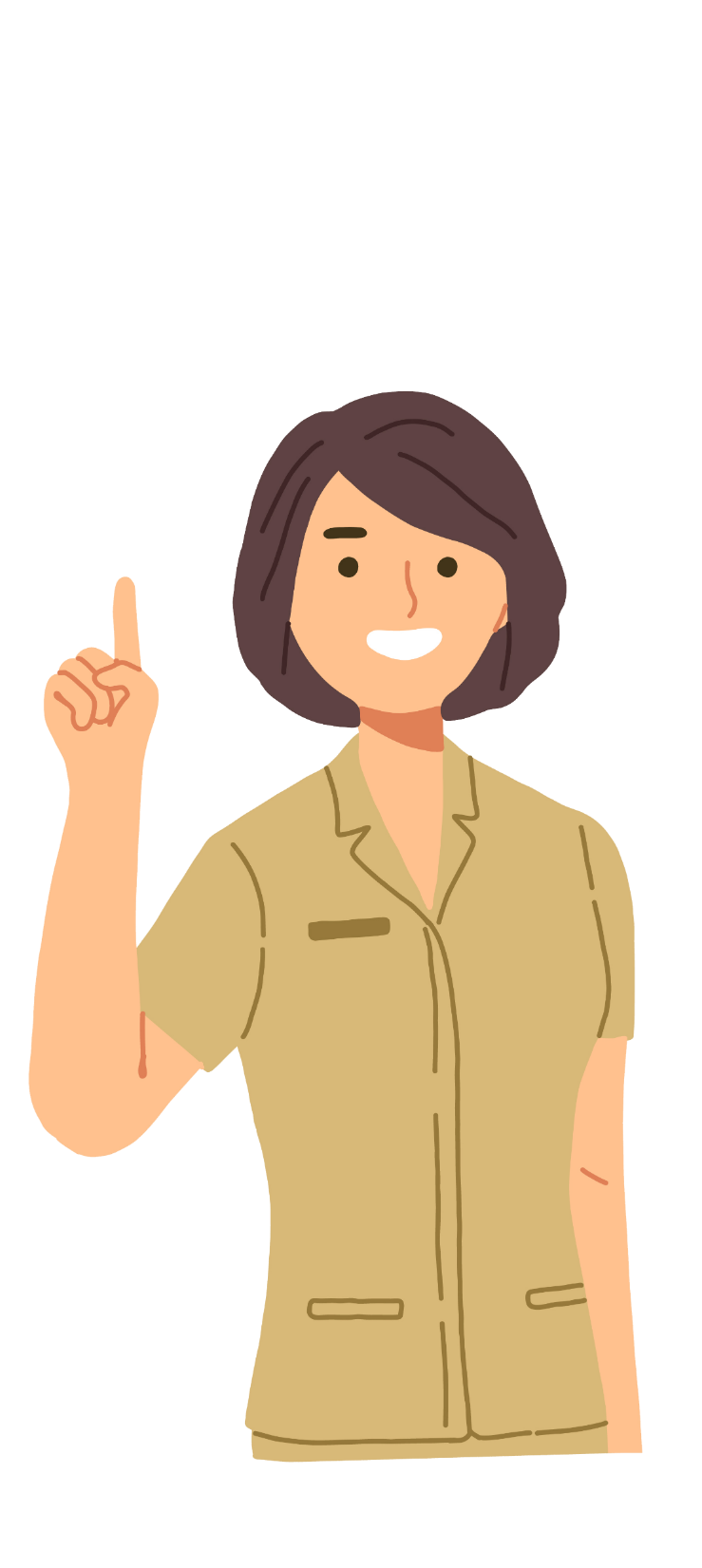 เป็นตัวจักรสำคัญในการขับเคลื่อนการบริหารงานขององค์กรปกครองส่วนท้องถิ่น ให้ประสบผลสำเร็จ โดยทำหน้าที่เป็นผู้ช่วยปฏิบัติงานในด้านต่าง ๆ
พนักงานจ้าง
อำนาจหน้าที่การปฏิบัติตามกฎหมาย
 บรรดากฎหมาย กฎ ระเบียบ ประกาศ ข้อบังคับ คำสั่ง มติคณะรัฐมนตรี มาตรฐานทั่วไป หลักเกณฑ์ หรือมติคณะกรรมการกลางพนักงานเทศบาล         ที่กำหนดให้พนักงานเทศบาลหรือลูกจ้างของเทศบาลมีหน้าที่ต้องปฏิบัติหรือละเว้นการปฏิบัติหรือเป็นข้อห้ามในเรื่องใด ให้ถือว่าพนักงานจ้างมีหน้าที่ต้องปฏิบัติหรือละเว้นการปฏิบัติหรือต้องห้ามเช่นเดียวกับพนักงานเทศบาลหรือลูกจ้างเทศบาลด้วย ทั้งนี้ เว้นแต่ เรื่องใดมีกำหนดไว้แล้วโดยเฉพาะในมาตรฐานทั่วพนักงานจ้าง หรือตามเงื่อนไขของสัญญาจ้าง หรือเป็นกรณีที่ คณะกรรมการกลางพนักงานเทศบาลประกาศกำหนดให้พนักงานจ้างประเภทใดหรือตำแหน่งในลักษณะงานใดได้รับยกเว้นไม่ต้องปฏิบัติเช่นเดียวกับพนักงานเทศบาลหรือลูกจ้างของเทศบาล ในบางเรื่อง เพื่อให้เหมาะสม กับสภาพการปฏิบัติงานของพนักงานจ้าง
พนักงานจ้าง
การประเมินผลการปฏิบัติงาน 
• พนักงานจ้างตามภารกิจ ให้มีการประเมินผลการปฏิบัติงานประจำปี และประเมินผลการปฏิบัติงานเพื่อต่อสัญญาจ้าง 
• พนักงานจ้างทั่วไป ให้มีการประเมินผลการปฏิบัติงานเพื่อต่อสัญญาจ้าง 
• พนักงานจ้างผู้ใดไม่ผ่านการประเมินผลการปฏิบัติงาน ให้นายกเทศมนตรีรายงานคณะกรรมการพนักงาน เทศบาลเพื่อให้ความเห็นชอบในการเลิกจ้าง และให้ถือว่าสัญญาจ้างของพนักงานจ้างผู้นั้นสิ้นสุดลง โดยให้เทศบาลแจ้งให้พนักงานจ้างทราบภายใน ๗ วันนับแต่วันที่ทราบมติ ก.จังหวัด 
• การประเมินผลการปฏิบัติงานของพนักงานจ้าง ต้องเป็นไปเพื่อประโยชน์และใช้เป็นข้อมูลประกอบการ พิจารณาเลื่อนค่าตอบแทน การเลิกจ้าง การต่อสัญญาจ้าง และอื่นๆ 
• การประเมินผลการปฏิบัติงานให้ประเมินปีละ ๒ ครั้งตามปีงบประมาณคือประเมินช่วง ๑ ต.ค. ถึง ๓๑ มี.ค. และช่วง ๑ เม.ย. ถึง ๓๐ ก.ย. 
• พนักงานจ้างผู้ใดมีค่าเฉลี่ยของผลการประเมินติดต่อกันสองครั้งต่ำกว่าระดับดีให้ผู้บังคับบัญชาทำความเห็นเสนอนายกองค์กรปกครองส่วนท้องถิ่น เพื่อเลิกจ้างโดยความเห็นชอบของ ก.จังหวัด
พนักงานจ้าง
ค่าตอบแทนและสิทธิประโยชน์
หลักการกำหนดค่าตอบแทนของพนักงานจ้าง ให้ถือหลักคุณภาพ หลักความยุติธรรม หลักการจูงใจ และ หลักความสามารถ
พนักงานจ้างตามภารกิจได้รับการพิจารณาเลื่อนขั้นค่าตอบแทนตามผลการประเมินการปฏิบัติงาน ต้องมี ระยะเวลาในการปฏิบัติงานในรอบปีที่แล้วมาไม่น้อยกว่า ๘ เดือน โดยพิจารณาเลื่อนค่าตอบแทน พนักงานจ้างที่มีผลการปฏิบัติงานไม่ต่ำกว่าระดับดีได้ไม่เกินอัตราร้อยละ ๖ ของฐานค่าตอบแทน
การจ่ายค่าตอบแทน
พนักงานจ้าง
ห้ามสั่งพนักงานจ้างไปปฏิบัติราชการในท้องถิ่นอื่น เว้นแต่ในกรณีจำเป็นแท้จริงที่ต้องใช้ความรู้ความชำนาญพิเศษและไม่อาจหาจ้างได้ในท้องถิ่นนั้น
การปฏิบัติราชการนอกเวลาทำงานปกติ หรือการปฏิบัติราชการในวันหยุดประจำสัปดาห์หรือในวันหยุดพิเศษซึ่งต้องจ่ายค่าตอบแทนนอกเวลาหรือค่าตอบแทนในวันหยุด ให้กระทำได้ในกรณีที่จำเป็นหรือรีบด่วน โดยมีคำสั่งของผู้บังคับบัญชาที่มีอำนาจเป็นหลักฐาน
การจ่ายค่าตอบแทนฯ ให้เป็นไปตามระเบียบหรือกฎหมายที่ใช้สำหรับพนักงานเทศบาลโดยอนุโลม
พนักงานจ้างผู้ใดตายในระหว่างรับราชการ ให้จ่ายค่าตอบแทนจนถึงวันที่ถึงแก่ความตาย และให้จ่ายเงินช่วยพิเศษจำนวน ๓ เท่าของอัตราค่าตอบแทนปกติทั้งเดือนในเดือนสุดท้ายก่อนถึงแก่ความตาย
พนักงานจ้างที่ขาดหรือหนีราชการ ห้ามมิให้จ่ายค่าตอบแทนสำหรับวันที่ขาดหรือหนีราชการนั้น
เทศบาลใดมีความจำเป็นที่จะต้องสั่งให้พนักงานจ้างไปฝึกอบรม หรือดูงานเกี่ยวกับหน้าที่ที่พนักงานจ้างนั้นปฏิบัติอยู่ ณ ต่างประเทศ หรือภายในประเทศโดยได้รับค่าตอบแทนอัตราปกติตลอดระยะเวลาที่ไป ฝึกอบรมหรือดูงานนั้น ให้นายกเทศมนตรีเป็นผู้อนุมัติ
กรณีถูกสั่งพักราชการให้งดจ่ายค่าตอบแทนตั้งแต่วันที่ถูกสั่งพักราชการไว้ก่อน แต่หากสอบสวนเสร็จสิ้นแล้วปรากฎว่าผู้นั้นไม่ได้กระทำความผิดและไม่มีมลทินมัวหมองให้จ่ายเต็มอัตรา แต่หากมิได้กระทำความผิดแต่มีมลทินมัวหมอง หรือกระทำความผิดแต่ถูกลงโทษไม่ถึงไล่ออกให้จ่ายได้ครึ่งหนึ่งของค่าตอบแทน
ระเบียบการลาของ “พนักงานจ้าง”
ระเบียบการลาของ “พนักงานจ้าง”
ระเบียบการลาของ “พนักงานจ้าง”
ประเภทการลาที่ “พนักงานจ้างทั่วไป” และ “พนักงานจ้างตามภารกิจ” ไม่มีสิทธิ์ลา
๗. ลาติดตามคู่สมรส
๘. ลาไปช่วยเหลือภริยาที่คลอดบุตร
๙. ลาไปศึกษา ฝึกอบรม ดูงาน หรือปฏิบัติการวิจัย
๑๐. ลาไปปฏิบัติงานในองค์การระหว่างประเทศ
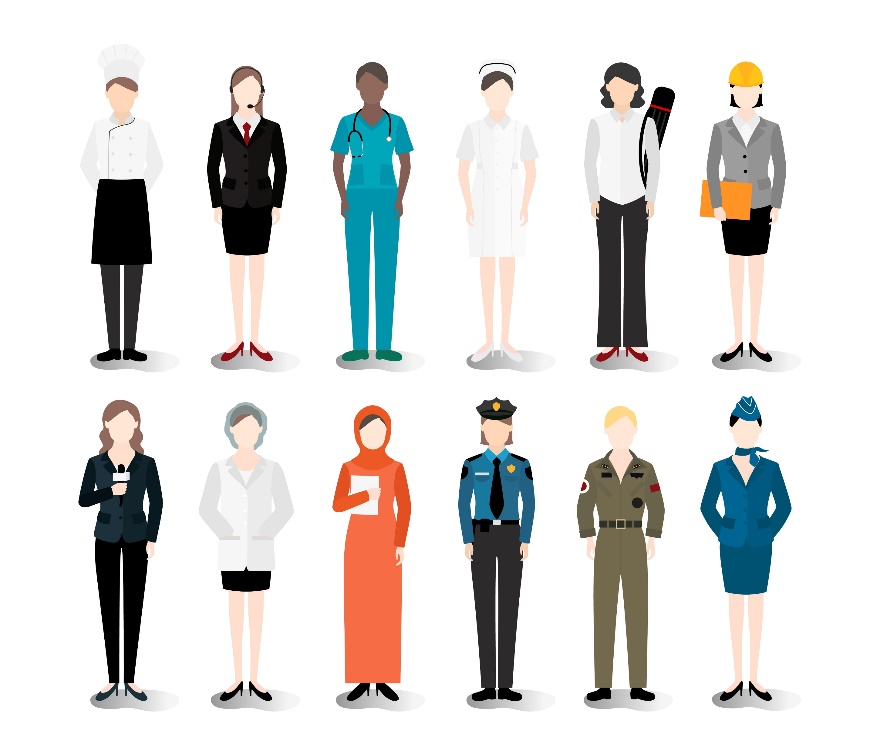 วินัยและการรักษาวินัย
• พนักงานจ้างมีหน้าที่ต้องปฏิบัติงานตามที่กำหนดในมาตรฐานทั่วไป ตามที่เทศบาลกำหนดและตามเงื่อนไข ที่กำหนดไว้ในสัญญาจ้าง และตามคำสั่งของผู้บังคับบัญชาฯ 
• พนักงานจ้างต้องรักษาวินัยโดยเคร่งครัดผู้ใดฝ่าฝืนหรือไม่ปฏิบัติตามผู้นั้นเป็นผู้กระทำผิดวินัย จะต้องได้รับโทษทางวินัย 
ซึ่งมี ๔ สถาน คือ ภาคทัณฑ์ ตัดค่าตอบแทน ลดขั้นเงินค่าตอบแทน ไล่ออก 
• ความผิดวินัยร้ายแรง ได้แก่ ทุจริต ฯ ประมาทเลินเล่อฯ ขัดคำสั่งผู้บังคับบัญชา ละทิ้งหรือทอดทิ้งการทำงานเกินกว่า ๗ วัน ประพฤติชั่วอย่างร้ายแรงหรือกระทำความผิดทางอาญาโดยมีคำพิพากษาถึงที่สุดให้จำคุก 
• หลักเกณฑ์และวิธีการสอบสวนพนักงานจ้าง ให้เป็นไปตามหลักเกณฑ์และเงื่อนไขเกี่ยวกับการสอบสวนการลงโทษทางวินัย การให้ออกจากราชการ การอุทธรณ์และการร้องทุกข์ของพนักงานเทศบาล ตามประกาศคณะกรรมการพนักงานเทศบาลโดยอนุโลม 
• กรณีที่ผลการสอบสวนปรากฏว่าพนักงานจ้างผู้นั้นกระทำผิดวินัยอย่างไม่ร้ายแรง ให้นายกเทศมนตรีหรือ ผู้บังคับบัญชาของพนักงานจ้างที่ได้รับมอบหมาย พิจารณาสั่งลงโทษพนักงานจ้างผู้นั้น 
• ในกรณีกระทำผิดวินัยเล็กน้อยและมีเหตุอันควรงดโทษ จะงดโทษให้โดยให้ทำทัณฑ์บนเป็นหนังสือหรือว่ากล่าวตักเตือน
โทษทางวินัย
• กรณีละทิ้งการทำงานเกินกว่า ๗ วัน โดยไม่มีเหตุผลอันควรถือว่าเป็นความผิดวินัยอย่างร้ายแรง มีโทษโดนไล่ออก (รวมถึงกรณีที่ได้กระทำความผิดในระหว่างเวลาในสัญญาจ้าง แต่กระบวนการดำเนินการทางวินัย ได้ล่วงเลยไปพ้นเวลาในสัญญาจ้างเป็นเหตุให้พ้นจากสภาพ กรณีเช่นนี้ ก.จังหวัด สามารถมีมติเห็นชอบให้ไล่ออกจากราชการได้ซึ่งจะมีผลต่อการทำงานที่อื่นต่อไป) 
• การเล่นการพนันประเภทที่กฎหมายห้ามมีโทษไล่ออกหรือปลดออก 
• การมาทำงานสายเกินกว่ากำหนดเวลาเป็นนิจ อันแสดงว่ามิได้ตั้งใจปฏิบัติหน้าที่ราชการ ละเลยไม่นำพาต่อคำสั่งของทางราชการ ให้ผู้บังคับบัญชาพิจารณาโทษทางวินัยตามพฤติกรรมที่ปฏิบัติ 
• การทุจริตต่อหน้าที่ราชการเป็นความผิดวินัยร้ายแรง มีโทษถูกไล่ออกจากราชการ (ต้องถูกดำเนินคดีทางอาญา และต้องถูกดำเนินการทางละเมิด) 
• พนักงานผู้ใดเสพสุรามึนเมาจนไม่สามารถครองสติได้ให้พิจารณาโทษตามควรแก่กรณีแต่หากเป็นกรณี ดังต่อไปนี้อาจถูกลงโทษปลดออก หรือไล่ออก คือเสพสุราในขณะปฏิบัติหน้าที่ราชการ เมาสุราจน เสียเวลาราชการ หรือเมาสุราในที่ชุมชนจนเกิดเรื่องเสียหาย หรือเสียเกียรติศักดิ์ของตำแหน่งหน้าที่ราชการ
โทษทางวินัย
• การเล่นพนันสลากกินรวบหรือมีส่วนเกี่ยวข้องมีโทษปลดออก ไล่ออก 
• การไม่อำนวยความสะดวก การกดขี่ข่มเหง บีบคั้น และไม่ให้ความเป็นธรรมแก่ประชาชนเป็นความผิดวินัย ต้องได้รับโทษตามแต่กรณี 
• ห้ามสมรสหรืออยู่กินอย่างสามีภรรยากับผู้อพยพหรือผู้ลี้ภัยที่เข้าเมืองโดยไม่ชอบด้วยกฎหมาย หากฝ่าฝืน ถือว่าเป็นความผิดวินัยอย่างร้ายแรง 
• การเบิกค่าเบี้ยเลี้ยง ค่าพาหนะเดินทางและเงินอื่นในทำนองเดียวกันถ้าเป็นกรณีที่ได้รับความว่าเป็นการใช้สิทธิเป็นเท็จโดยเจตนาทุจริตฉ้อโกงเงินของทางราชการอย่างแน่ชัด เป็นความผิดวินัยร้ายแรงฐาน ประพฤติชั่วอย่างร้ายแรงมีโทษปลดออก ไล่ออก 
• การกระทำผิดวินัยกรณีการเรียกรับเงินจากผู้ที่มาติดต่อราชการผู้สมัครสอบฯหรืออื่นๆ ถือว่าเป็นความผิด วินัยร้ายแรงฐานทุจริตต่อหน้าที่ราชการ 
• พนักงานผู้ใดเสพหรือจำหน่ายยาเสพติดประเภทต้องห้ามถือว่าประพฤติชั่วอย่างร้ายแรง มีโทษปลดออกไล่ออก 
• การขาดความสามัคคี มีเรื่องทะเลาะเบาะแว้งในระหว่างปฏิบัติหน้าที่ราชการเป็นความผิดวินัย
การอุทธรณ์และการร้องทุกข์
• พนักงานจ้างผู้ใดถูกสั่งลงโทษทางวินัย หรือเห็นว่าผู้บังคับบัญชาใช้อำนาจหน้าที่ปฏิบัติต่อตนโดยไม่ถูกต้อง หรือเกิดจากความคับข้องใจอันเกิดจากการปฏิบัติของผู้บังคับบัญชาต่อตน ให้ผู้นั้นมีสิทธิอุทธรณ์ หรือร้องทุกข์ 
• การอุทธรณ์คำสั่งลงโทษภาคทัณฑ์ ตัดค่าตอบแทน ลดขั้นค่าตอบแทนหรือไล่ออก ให้อุทธรณ์ต่อ ก. จังหวัด ภายในสามสิบวันนับแต่วันที่ทราบคำสั่ง(ต้องพิจารณาให้แล้วเสร็จภายในเก้าสิบวัน) โดยทำเป็นหนังสือ และให้อุทธรณ์ได้สำหรับตนเองเท่านั้น 
• การร้องทุกข์กรณีที่เห็นว่าผู้บังคับบัญชาใช้อำนาจหน้าที่ปฏิบัติต่อตนไม่ถูกต้อง หรือร้องทุกข์คำสั่งให้ออก  จากราชการไว้ก่อน ให้ร้องทุกข์ต่อ ก.จังหวัดภายใน ๓๐ วัน โดยทำเป็นหนังสือและให้ร้องทุกข์สำหรับตนเองเท่านั้น
การสิ้นสุดสัญญาจ้าง
• สัญญาจ้างสิ้นสุดเมื่อ ครบกำหนดสัญญาจ้าง พนักงานจ้างขาดคุณสมบัติ พนักงานจ้างตาย ไม่ผ่านการ ประเมินผลการปฏิบัติงาน พนักงานจ้างถูกไล่ออก เหตุอื่นตามที่กำหนด 
• พนักงานจ้างผู้ใดประสงค์จะลาออกจากการปฏิบัติงาน ให้ยื่นหนังสือลาออกต่อนายกเทศมนตรี 
• อปท. อาจบอกเลิกสัญญาจ้างกับพนักงานจ้างผู้ใดก่อนครบกำหนดตามสัญญาจ้างได้ โดยไม่ต้องบอก ล่วงหน้า และไม่เป็นเหตุที่พนักงานจ้างจะเรียกร้องค่าตอบแทนการเลิกจ้างได้ เว้นแต่ ก.กลาง จะกำหนด ไว้อย่างอื่น 
• กรณีที่บุคคลใดพ้นจากการเป็นพนักงานจ้างแล้ว หากในการปฏิบัติงานของบุคคลนั้นในระหว่างที่เป็น พนักงานจ้างก่อให้เกิดความเสียหาแก่ส่วนราชการ ให้บุคคลดังกล่าวต้องรับผิดชอบในความเสียหายดังกล่าว เว้นแต่เกิดจากเหตุสุดวิสัย
๑. พระราชบัญญัติเทศบาล พ.ศ.๒๔๙๖ แก้ไขเพิ่มเติมถึง (ฉบับที่ ๑๔) พ.ศ.๒๕๖๒
๒. พระราชบัญญัติกำหนดแผนและขั้นตอนการกระจายอำนาจให้แก่องค์กรปกครองส่วนท้องถิ่น พ.ศ.๒๕๔๒ แก้ไขเพิ่มเติมถึง (ฉบับที่ ๒) พ.ศ.๒๕๔๙
๓. ระเบียบกระทรวงการคลังว่าด้วยการจัดซื้อจัดจ้างและการบริหารพัสดุภาครัฐ พ.ศ.๒๕๖๐
๔. ระเบียบกระทรวงมหาดไทยว่าด้วยการจัดทำแผนพัฒนาขององค์กรปกครองส่วนท้องถิ่น พ.ศ.๒๕๔๘ แก้ไขเพิ่มเติมถึง (ฉบับที่ ๓) พ.ศ.๒๕๖๑
๕. ระเบียบกระทรวงมหาดไทยว่าด้วยวิธีการงบประมาณขององค์กรปกครองส่วนท้องถิ่น พ.ศ.๒๕๖๓
๖. ระเบียบกระทรวงมหาดไทยว่าด้วยการรับเงิน การเบิกจ่ายเงิน การฝากเงิน การเก็บรักษาเงินและการตรวจเงินขององค์กรปกครองส่วนท้องถิ่น พ.ศ.๒๕๔๗ แก้ไขเพิ่มเติมถึง(ฉบับที่ ) พ.ศ.๒๕๖๑
๗. ระเบียบกระทรวงมหาดไทยว่าด้วยข้อบังคับการประชุมสภาท้องถิ่น พ.ศ.๒๕๕๗ แก้ไขเพิ่มเติมถึง(ฉบับที่ ๓) พ.ศ.๒๕๖๕
๘. ระเบียบกระทรวงมหาดไทยว่าด้วยการเบิกค่าใช้จ่ายในการจัดงาน การจัดกิจกรรมสาธารณะ การส่งเสริมกีฬา และการแข่งขันกีฬาขององค์กรปกครองส่วนท้องถิ่น พ.ศ.๒๕๖๔
๙. ระเบียบกระทรวงมหาดไทยว่าด้วยเงินอุดหนุนขององค์กรปกครองส่วนท้องถิ่น พ.ศ.๒๕๕๙ แก้ไขเพิ่มเติมถึง (ฉบับที่ ๒) 
พ.ศ.๒๕๖๓
๑๐. ระเบียบกระทรวงมหาดไทยว่าด้วยค่าใช้จ่ายเพื่อช่วยเหลือประชาชนตามอำนาจหน้าที่ขององค์กรปกครองส่วนท้องถิ่น 
พ.ศ.๒๕๖๖
๑๑. ระเบียบกระทรวงมหาดไทยว่าด้วยการเบิกจ่ายค่าวัสดุเครื่องแต่งกายของเจ้าหน้าที่ท้องถิ่น พ.ศ.๒๕๖๐
๑๒. ระเบียบกระทรวงมหาดไทยว่าด้วยค่าใช้จ่ายในการบริหารงานขององค์กรปกครองส่วนท้องถิ่น พ.ศ.๒๕๖๒
๑๓. พระราชบัญญัติป้องกันและบรรเทาสาธารณภัย พ.ศ.๒๕๕๐
๑๔. พระราชบัญญัติโรคติดต่อ พ.ศ.๒๕๕๘
๑๕. พระราชบัญญัติโรคระบาดสัตว์ พ.ศ.๒๕๕๘
ระเบียบ กฎหมาย ที่เกี่ยวข้องกับ การปฏิบัติของเทศบาล
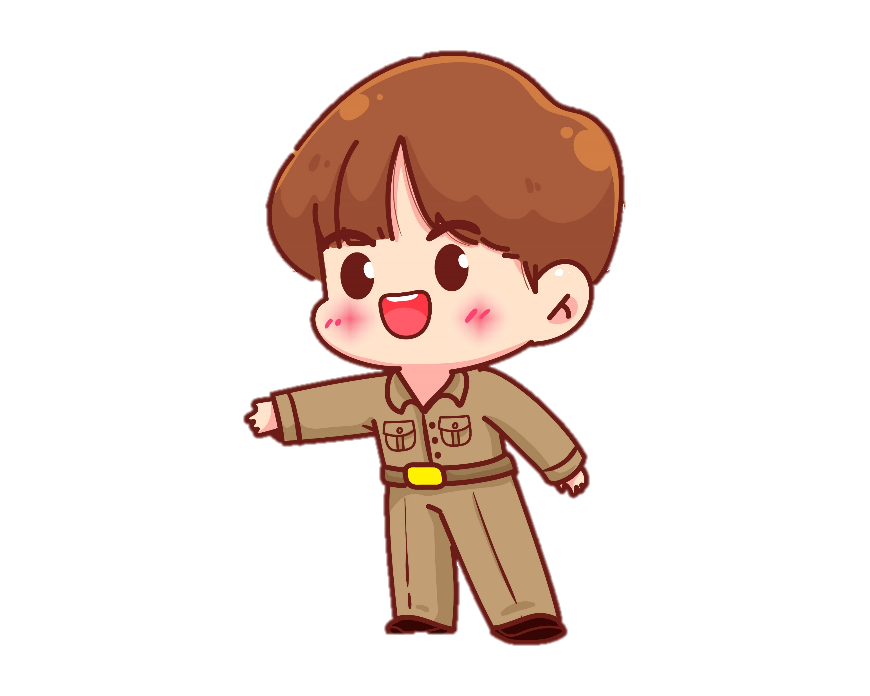 No Gift Policy

นโยบายการไม่รับของขวัญ
และของกำนัลทุกชนิดจากปฏิบัติหน้าที่
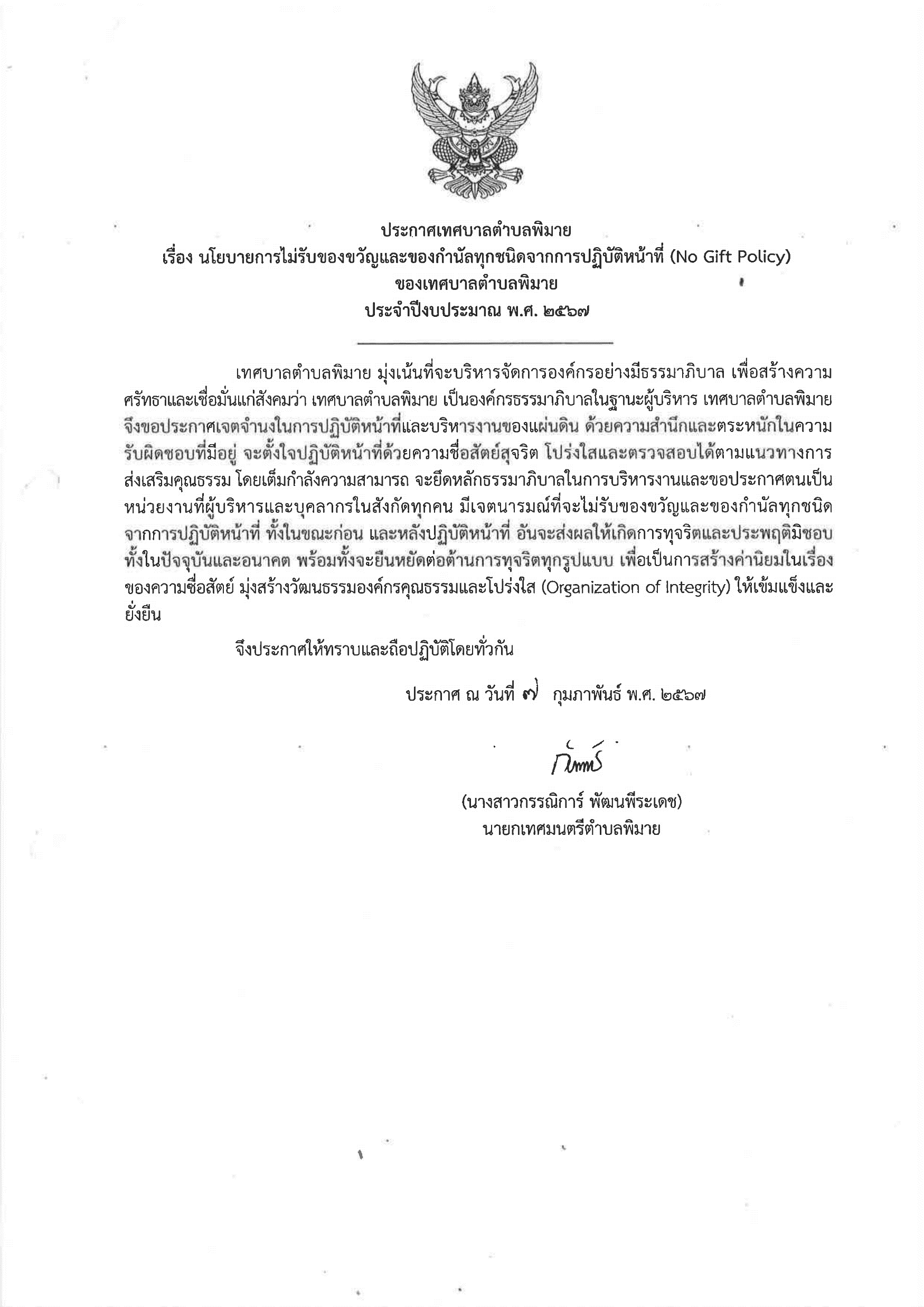 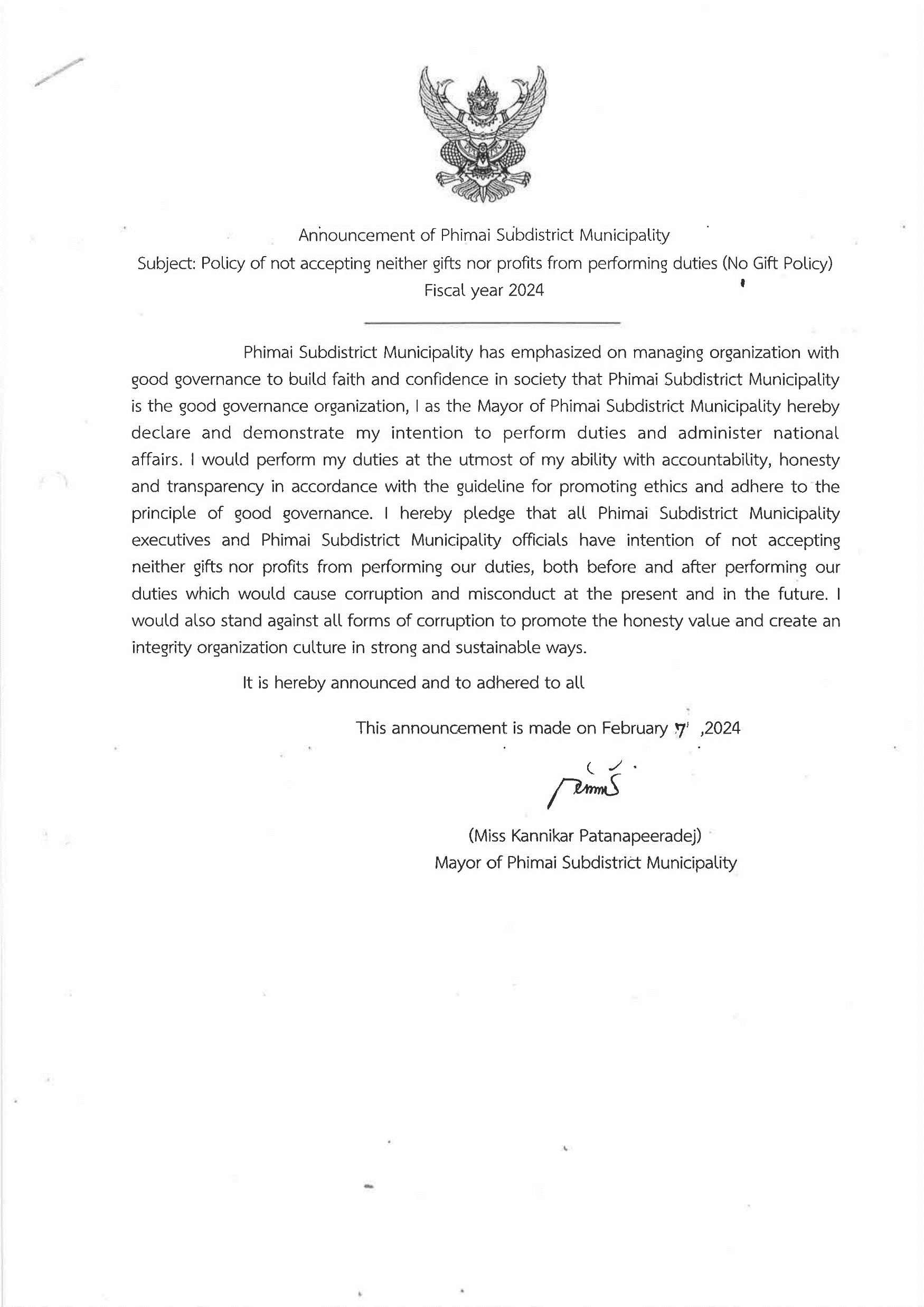 ประกาศจากเทศบาลตำบลพิมาย
ขอแสดงความยินดีกับพนักงานใหม่ทุกท่าน
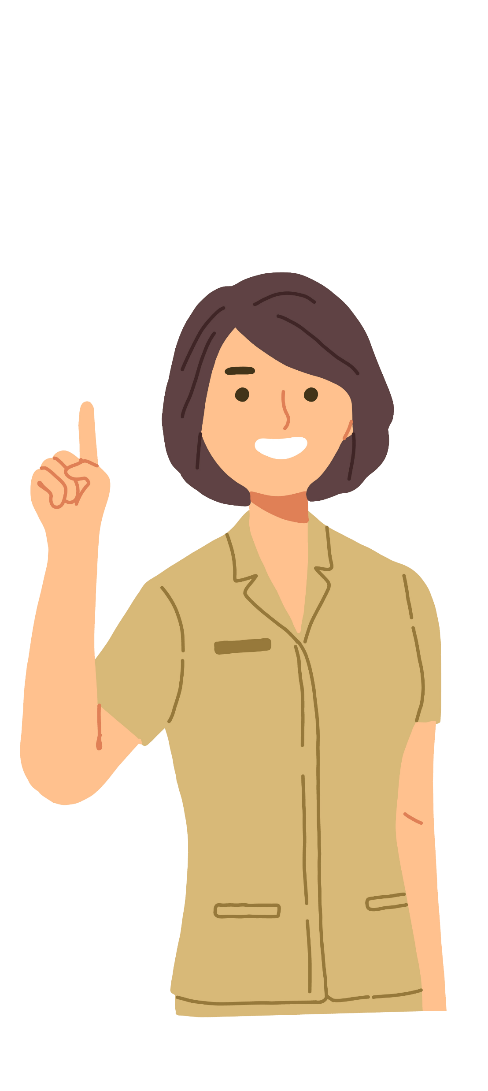 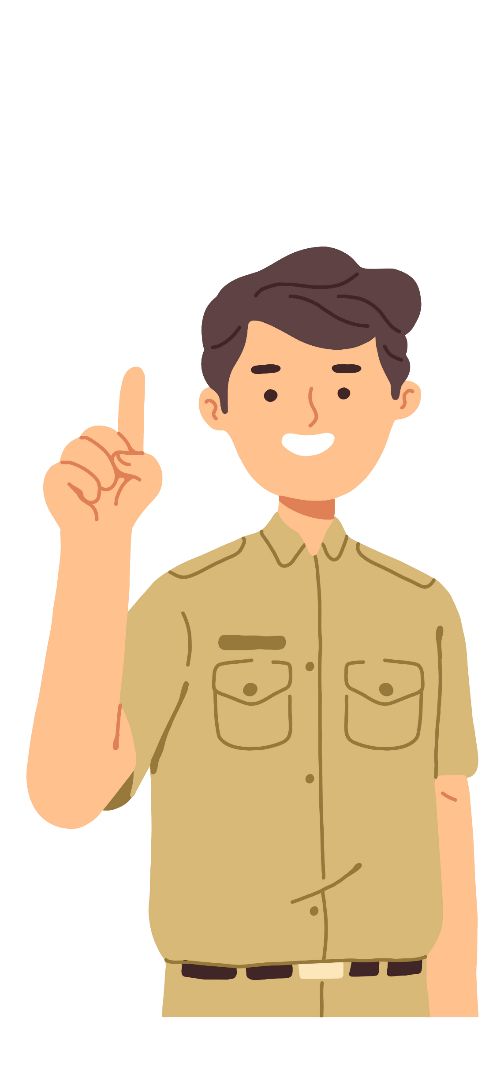 จบการนำเสนอ